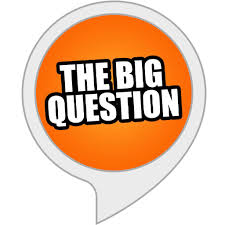 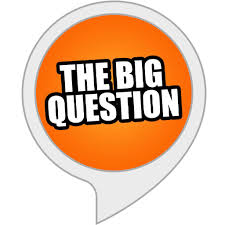 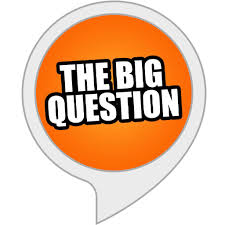 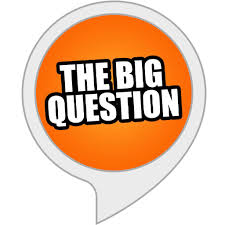 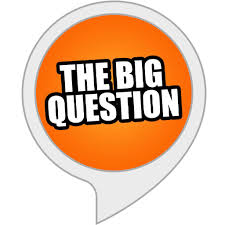 Pre-assessment

Is self-discipline important in life?
Pre-assessment

Is self-discipline important in life?
Pre-assessment

Is self-discipline important in life?
Pre-assessment

Is self-discipline important in life?
Pre-assessment

Is self-discipline important in life?